d
سمینار هک و امنیت
دانشگاه آزاد اسلامی واحد بندرعباس(سالن امام رضا)
امنیت شبکه یک سیستم است
امنیت خریدنی نیست
امنیت با یک سیاست امنیتی شروع می شود.
1) کسانی که باید سیاست را رعایت کنند2) کسانی که بر اجرای آن نظارت دارند
امنیت شبکه:مجموعه ای از ابزار ها و فناوری های شبکهکه به همراه روش های پذیرفته شدهدر همکاری با یکدیگرامنیت دارایی های اطلاعاتی را تامین کنند
برای مقابله با یک حمله مشخص چه لایه های دفاعی داریم؟در برابر چه نوع حمله هایی و با چه میزان ریسک مقاوم هستیم ؟
Defense In Depthدفاع چند لایه
نیازهای کاری
        در اولیت قرار دارند
برای اعمال هر تغییر جدید در سیستم امنیتی :اهداف کاریسیاست امنیتیطرح امنیت
طراحی شبکه امن
مستقل از طراحی شبکه نیست
User Network
User Network
Remote Network
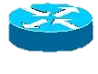 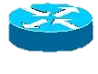 Remote Network
Data Center Network
Data Center Network
امنیت خریدنی نیست اماامنیت مفت بدست نمی آید
خرید کورکورانه تجهیزات جدید امنیتی به امید آنکه بالاخره یکی از آنها کار کند یک اشتباه و یک باور غلط است.
کاری که بر مبنای طرح بدی استوار شود، در آینده شما را با مشکل مواجه می کند.
از طراحی مجدد نترسید
همه چیز هدف است...
همه چیز سلاح است...
DHCPDNSARP Cacheاشتباه کاربرانو ...
آیا میدانید ...ریسک  تسخیر یک سرور عمومی کمتر از سرور های Local است !!!
امنیت شبکه خوب
            قابل پیش بینی است
مقاومت این زنجیره تنها در حد ضعیف ترین حلقه آن است
خرید کورکورانه تجهیزات جدید امنیتی به امید آنکه بالاخره یکی از آنها کار کند یک اشتباه و یک باور غلط است.
مركز مدیریت امداد و هماهنگی عملیات رخدادهای رایانه ای
امنیت از طریق پنهان کاری
بدست نمی آید
محرمانگی و امنیت
باهم تفاوت دارند
“کتابهایی که در زمینه رمزنگاری نوشته شده چندان مناسب شما نخواهند بود. آنها جزئیات ریاضی و الگوریتم های رمزنگاری را بیان می کنند، حال آنکه شما به مثال های کاربردی نیاز دارید             (راس اندرسون)
Arp-Poisoning
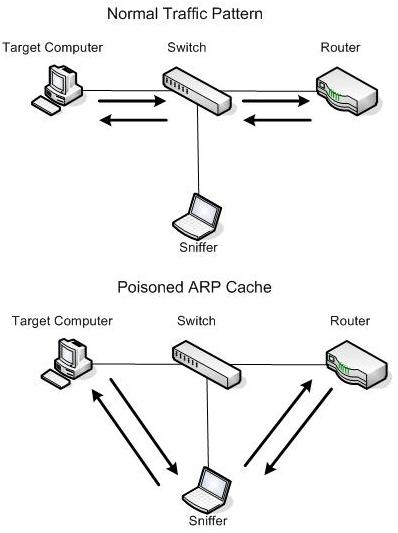 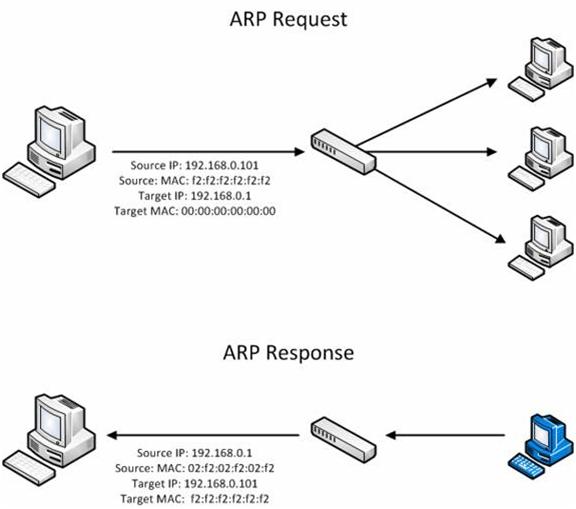 DNS-Spoofing
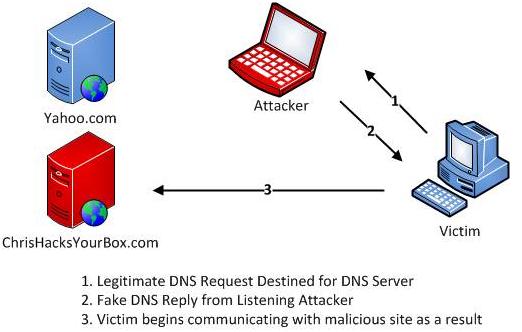 IPsec
Internet Protocol Security
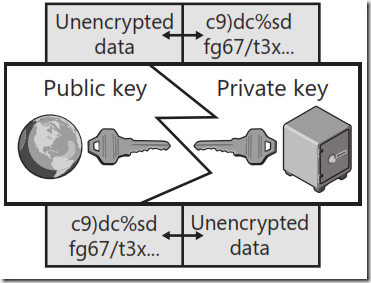 DNS-Sec
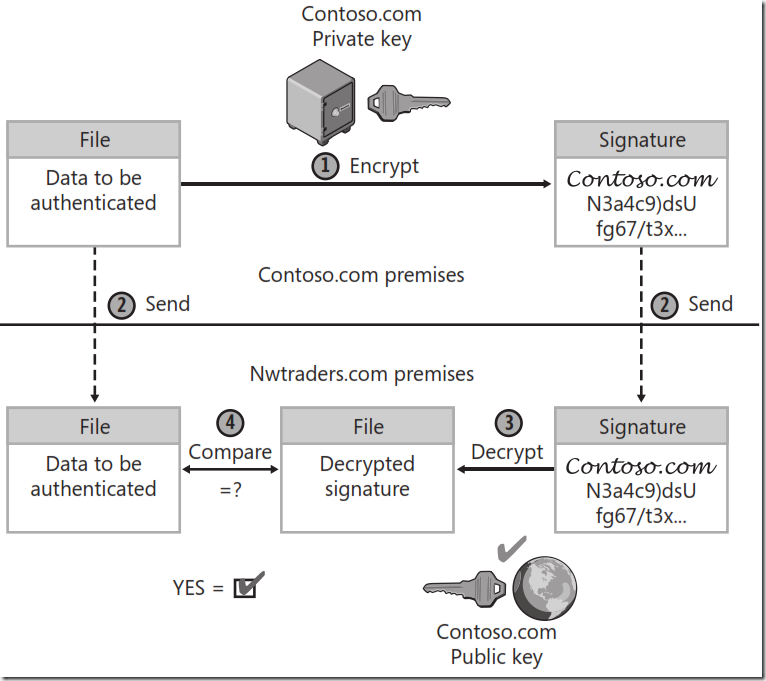 آنتی ویروس ها قابل اطمینان هستند ؟معیار انتخاب یک آنتی ویروس چیست ؟
پرسش و پاسخ
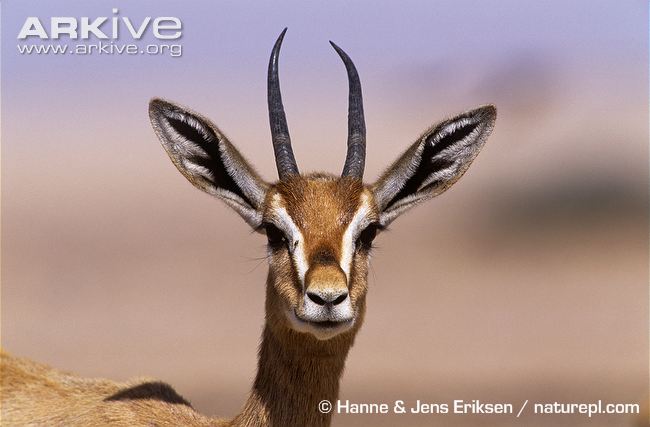 یک غزال صبح که از خواب بیدار میشودفکر میکند،
که اگر تندتر از شیر ندود شکار شیر میشود
مهم نیست که ما شیر باشیم یا عزال!مهم این است که باید تلاش کنیم
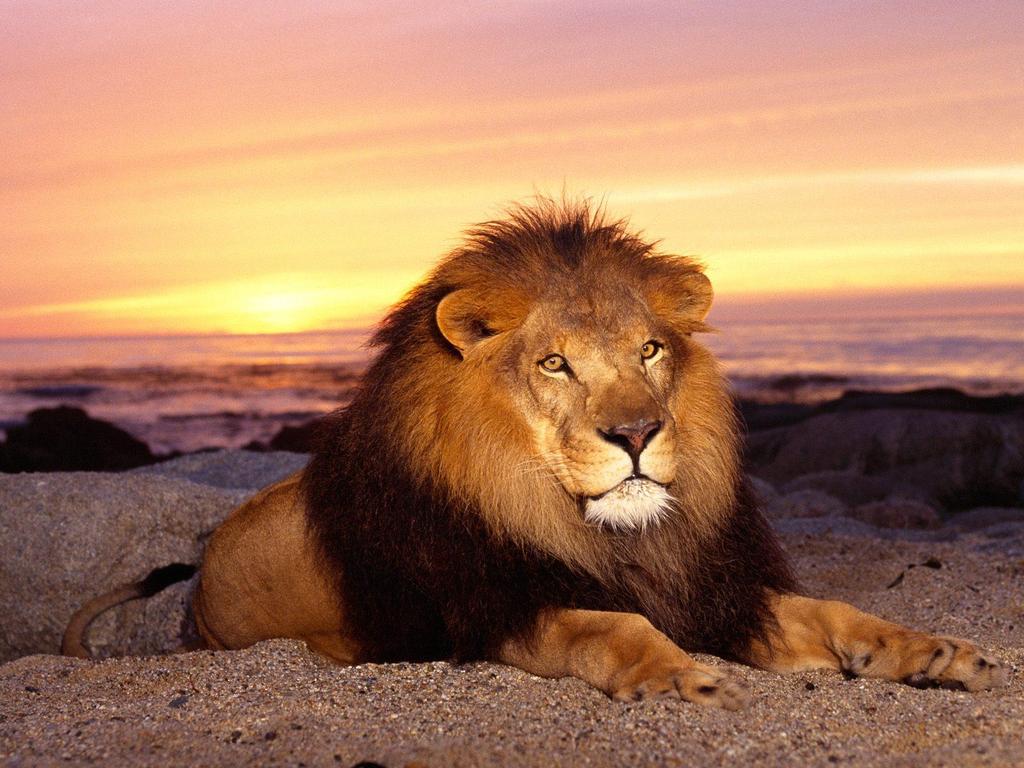 یک شیر صبح که از خواب بیدار میشودفکر میکند،
که اگر ضعیف ترین غزال گله را شکار نکند از گرسنگی می میرد
Mahyar@TajDini.netFreezer.xor@Gmail.com